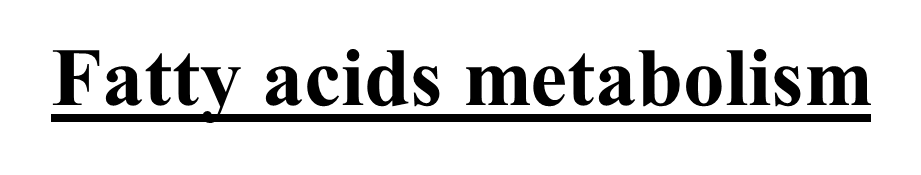 Biosynthesis of F.A.s
- F.A.s biosynthesis starts with acetyl CoA.
The enzyme systems are involved in this process.
1- Extra-mitochondrial (cytosolic) system.   2- Microsomal system.

Requirements; acetyl CoA, NADPH+H+ and group of enzymes called collectively fatty acid synthase complex.
Acetyl CoA formed from pyruvate within the mitochondria doesn’t 
  diffuse readily to the cytosol, the principal site of F.A. synthesis.
-Translocation to cytosol involves condensation with oxaloacetate to   
  form citrate. (CITRATE SHUTTLE)

 When citrate is formed in excess of TCA cycle requirement, it 
  diffuses into cytosol.
 By the aid of ATP citrate lyase, citrate is splitted down into acetyl CoA 
  and oxaloacetate.

Acetyl CoA may also pass through mitochondrial membrane into 
  cytosol in the form of acetyl carnitine by carnitine acetyl transferase
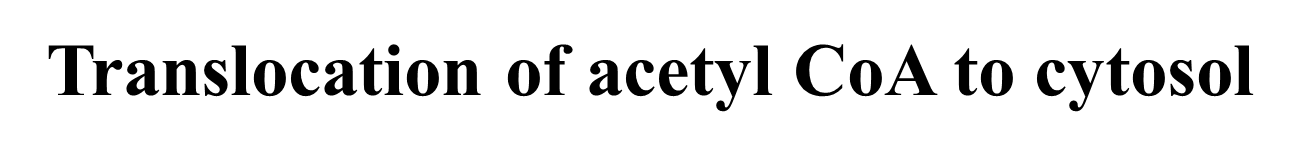 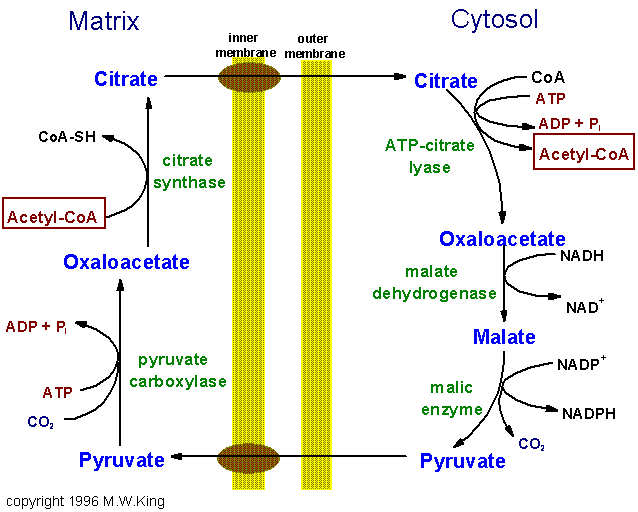 Note: Acetyl CoA used for fatty acid synthesis always derived from
glucose and never from fatty acids. This is because insulin hormone
secreted after meal stimulates both glucose oxidation (+acetyl CoA) and lipogenesis (=Fatty acid synthesis) and Inhibits lipolysis (+Fatty acid oxidation+Acetyl CoA).
NADPH+H+: It is provided by 3 sources:
a) Pentose phosphate pathway.
b) Action of cytoplasmic isocitrate dehydrogenase on isocitrate. It is
similar to mitochondrial one but it uses NADP+ as hydrogen carrier.
c) Action of malic enzyme on malate to produce pyruvate:
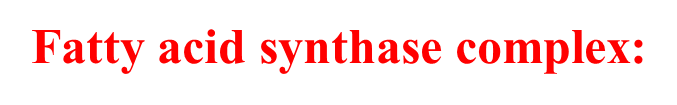 This enzyme is a dimer i.e. formed of 2 subunits.
Each unit, which is called monomer, contains 7 enzymes and a terminal protein called acyl carrier protein (ACP).
ACP is a protein contains the vitamin pantothenic acid in the form of phosphopantotheine. ACP is the part that carries the acyl group.
Each monomer contains 2 –SH groups, one provided by phosphopantotheine and attached to ACP. The other is provided by cysteine attached to the enzyme 3- ketoacyl synthase.
The 2 monomers are arranged head to tail, so the -SH group of ACP of one monomer is very close to the -SH group provided by 3- ketoacyl synthase of the other monomer.
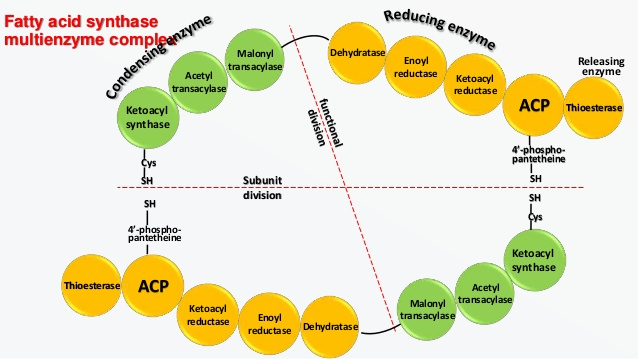 Extra-mitochondrial system
 It is the only system responsible for de novo synthesis of F.A.s from 
  acetyl CoA, free palmitate is the main product.
Site:
 Intracellular location: Cytosol.

8 molecules of acetyl CoA (C2) are used in the formation of palmitate 
  (C16)

7 acetyl CoA are converted into malonyl CoA by the enzyme acetyl 
  CoA carboxylase.

The process occurs in 7 repeated cycles, each requires 2 mol of 
  NADPH+H+ , and liberates 1 mol of CO2 and 1 mol of H2O. 

Acetyl CoA + 7 Malonyl CoA + 14 NADPH+H+
	

Palmitic acid+ 8 COA+ 14 NADP+ 7 CO2+ 6 H2O ??
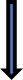 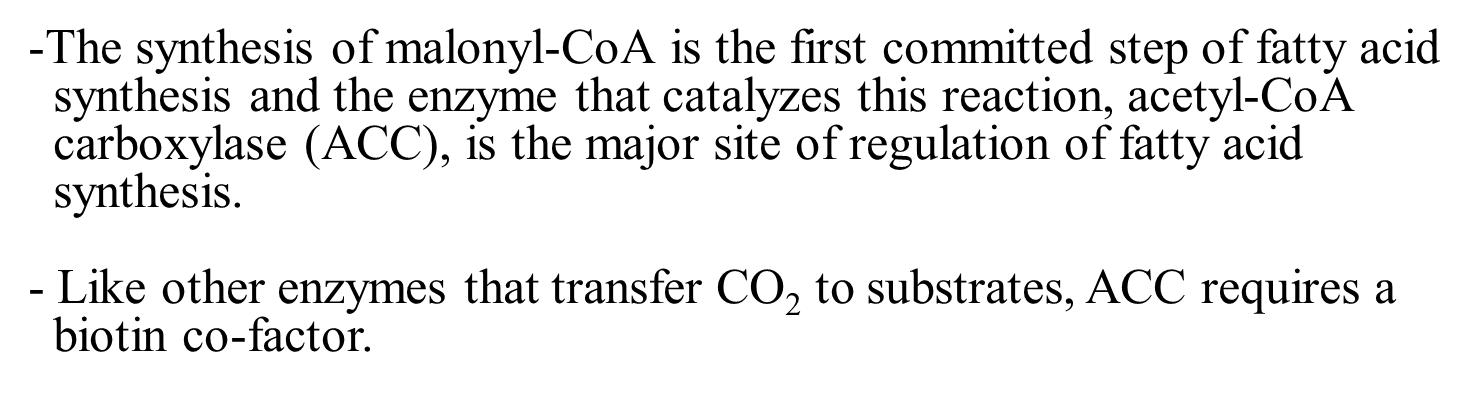 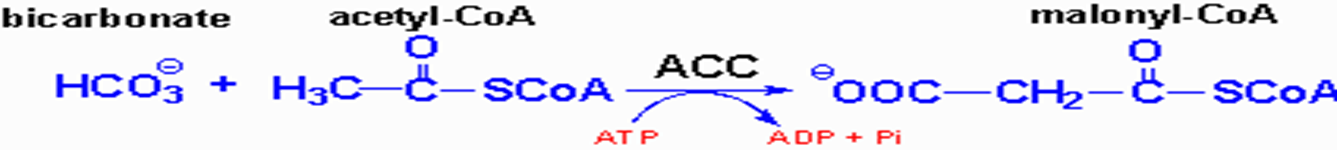 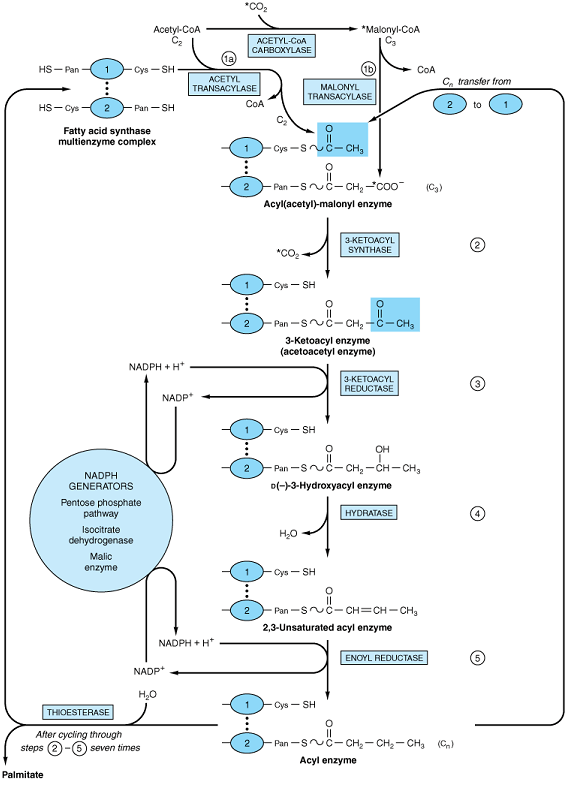 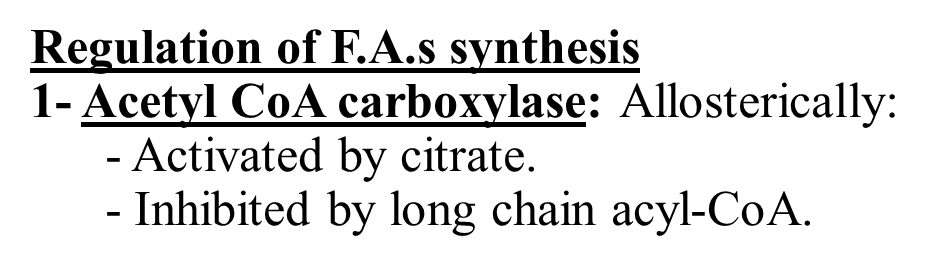 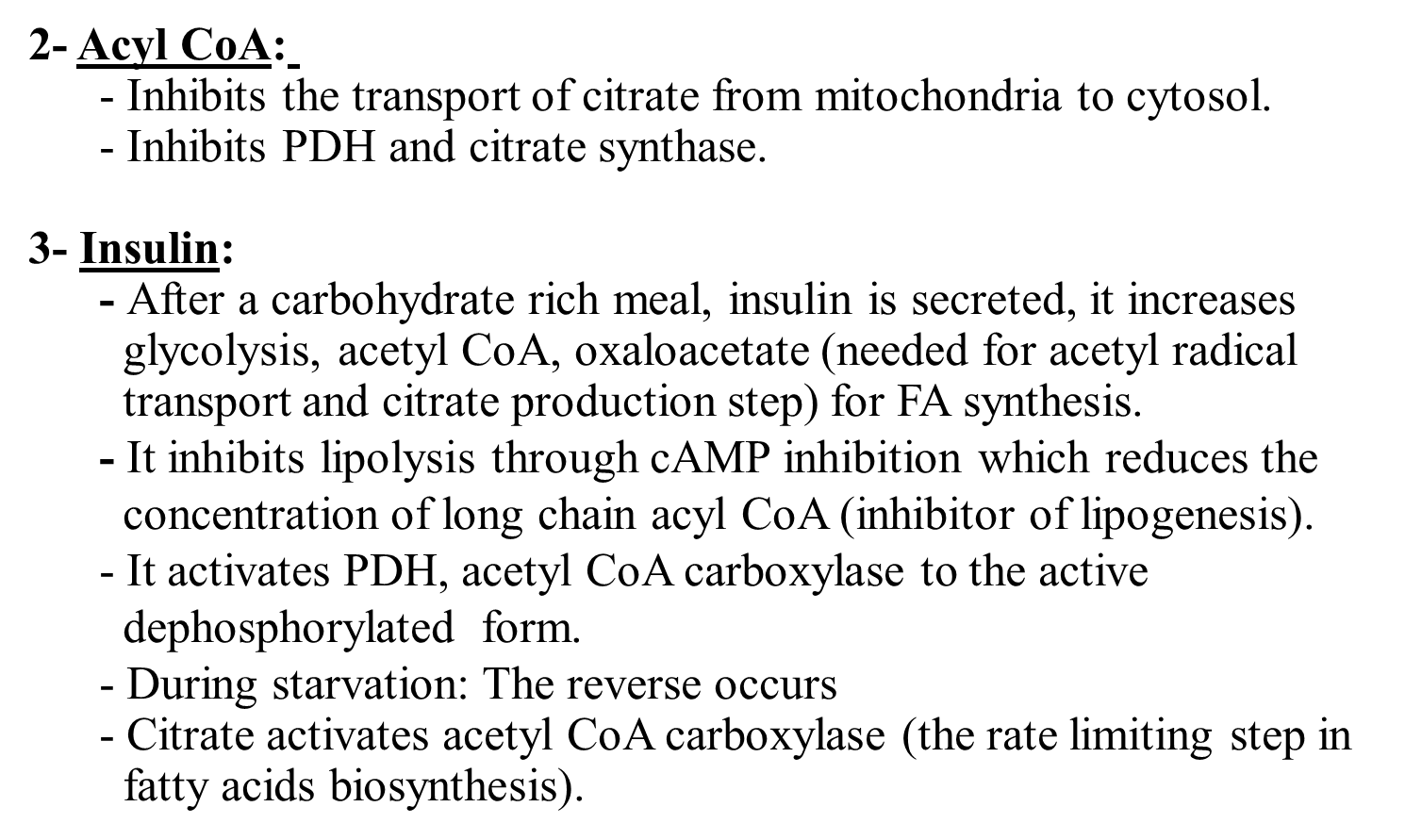 Fate of palmitate:
1. Esterification:
Palmitate esterifieid with glycerol to from acylglycerols or with
cholesterol to form cholesteryl ester.
2. Chain elongation:
Palmitate may be elongated to form a longer fatty acid.
3. Desaturation: i.e. synthesis of unsaturated fatty acid: palmitate may undergo desaturation  to form palmitoleic acid.
4. Sphingosine formation:
It is formed by condensation of palmityl CoA and the amino acid serine
MICROSOMAL PATHWA Y FOR FA TTY ACID SYNTHESIS: 
This is probably the main site for the elongation of existing long chain fatty acid molecules i.e. production of fatty acids longer than 16 carbon atoms.
A. The elongated molecules are derived from :
1. Palmitate : by cytoplasmic pathway .
2. fatty acids of diet.
B. The microsomal pathway needs malonyl CoA as acetyl donor and NADPH+H+ as coenzyme .
C. Function : This system becomes active during myelination of nerves in order to provide C22 and C24 fatty acids which are present in sphingolipids
Synthesis Of Unsaturated Fatty Acids:A. Nonessential unsaturat ed fatty acids:1. These are fatty acids which contain one double bond e.g. palmitoleic acid (16: 1) and oleic acid (18:1).2. Synthesis of oleic acid (oleyl CoA) : It is synthesized - in the microsomes - from stearyl CoA (active stearic acid)
B. Essential fatty acid: 
These are unsaturated fatty acids which contain more than one double bond.
1. They are essential because they cannot be formed in the body and should be taken in the diet
2. Examples: linoleic acid (18:2) linolenic (18:3) and arachidonic acid (20:4).
3. Sources: Vegetable oils as corn oil and cotton seed oil.
4. Functions:
a- They are Important for normal growth.
b- Synthesis of phospholipids:
c- Prevention of atherosclerosis: Essential fatty acids combine with cholesterol forming esters which are rapidly metabolized by the liver. This prevents precipitation of free cholesterol along the endothelium of blood vessels ~ prevents atherosclerosis.
d· Synthesis of eicosanoid.
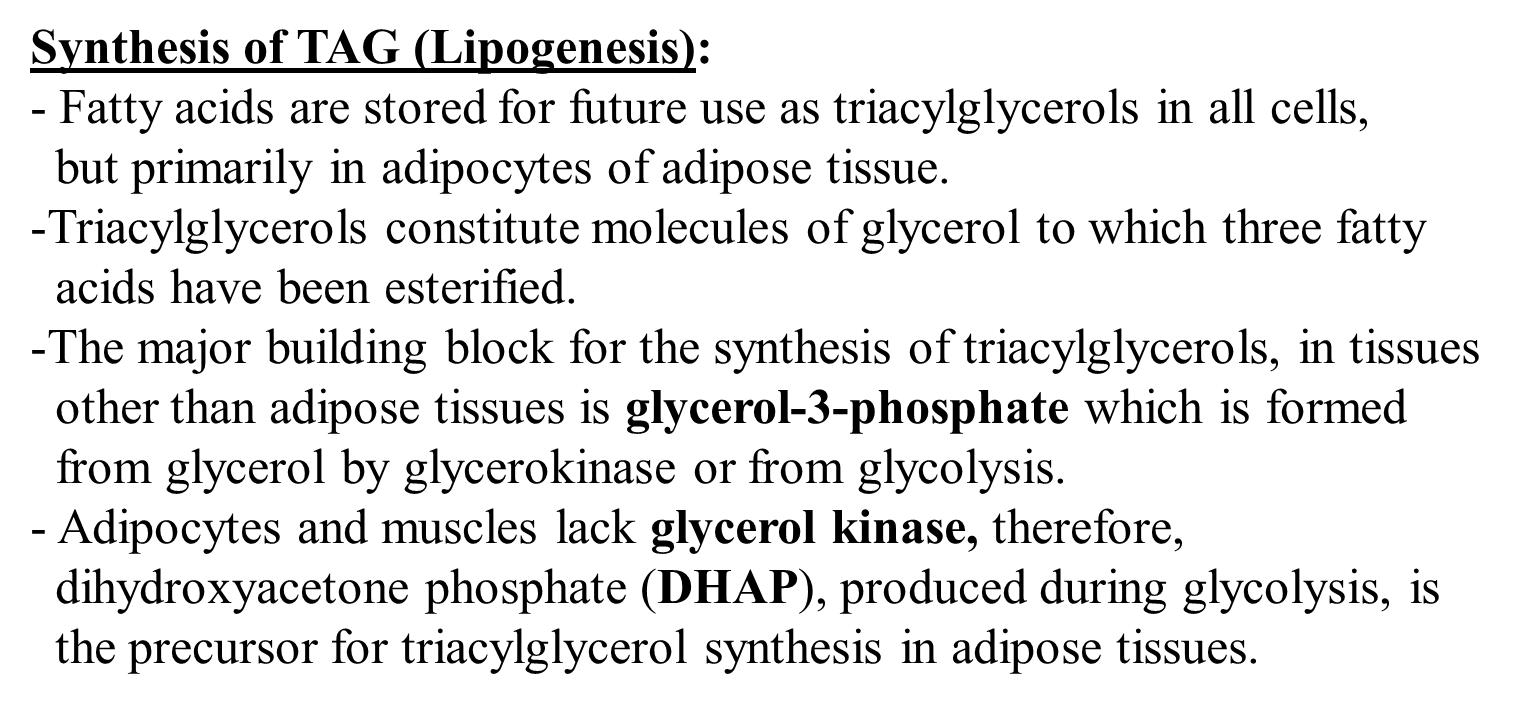 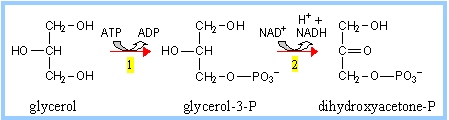 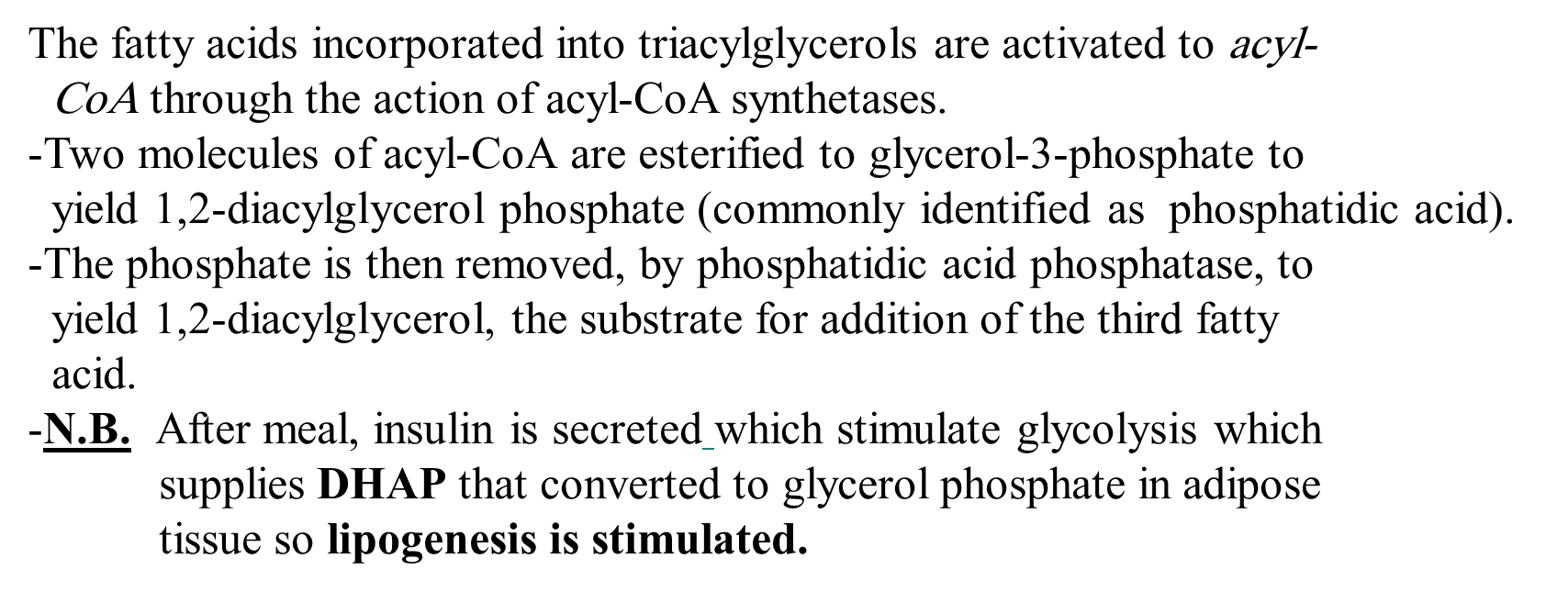 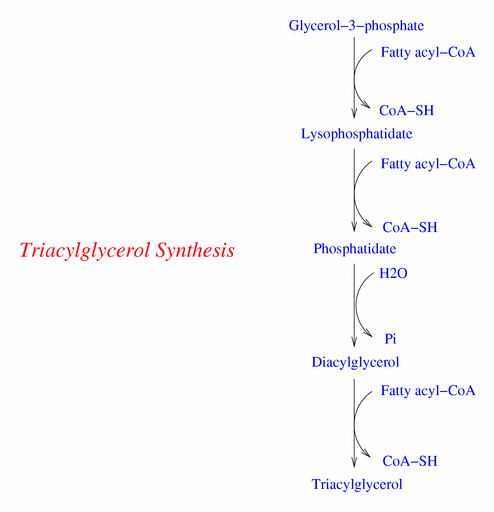 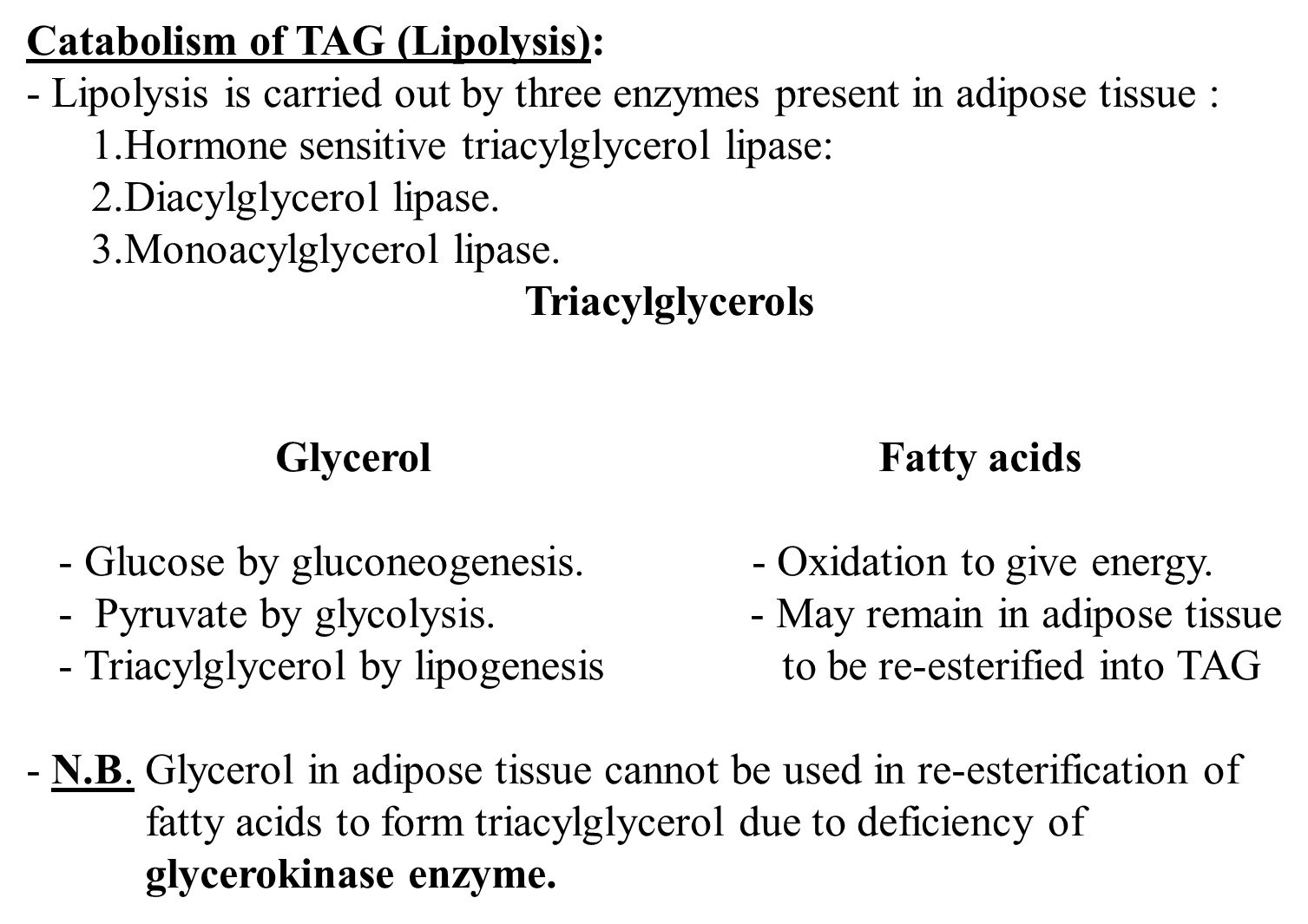 Regulation of lipolysis
The key enzyme controlling lipolysis is Hormone sensitive triacylglycerol lipase (HSL):
This enzyme is activated when phosphorylated by 3′ 5′-cyclic AMP- dependent protein kinase.  
3′ 5′-cyclic AMP is produced  in adipocyte when one of several   hormones (mainly epinephrine) binds to receptors on cell membrane  and activates adenylate cyclase. In the presence of high plasma level of insulin and glucose, HSL is  dephosphorylated, and become inactive. So during fasting → stimulation of lipolysis. 
Coffee contains caffeine and tea contains theophylline.  Both inhibit phosphodiesterase enzyme → stimulation of lipolysis.
Causes of excessive lipolysis: where there is a need for energy;
starvation, diabetes mellitus, low carbohydrate diet, and in certain infectious disease as in tuberculosis ( due to high catabolic state).
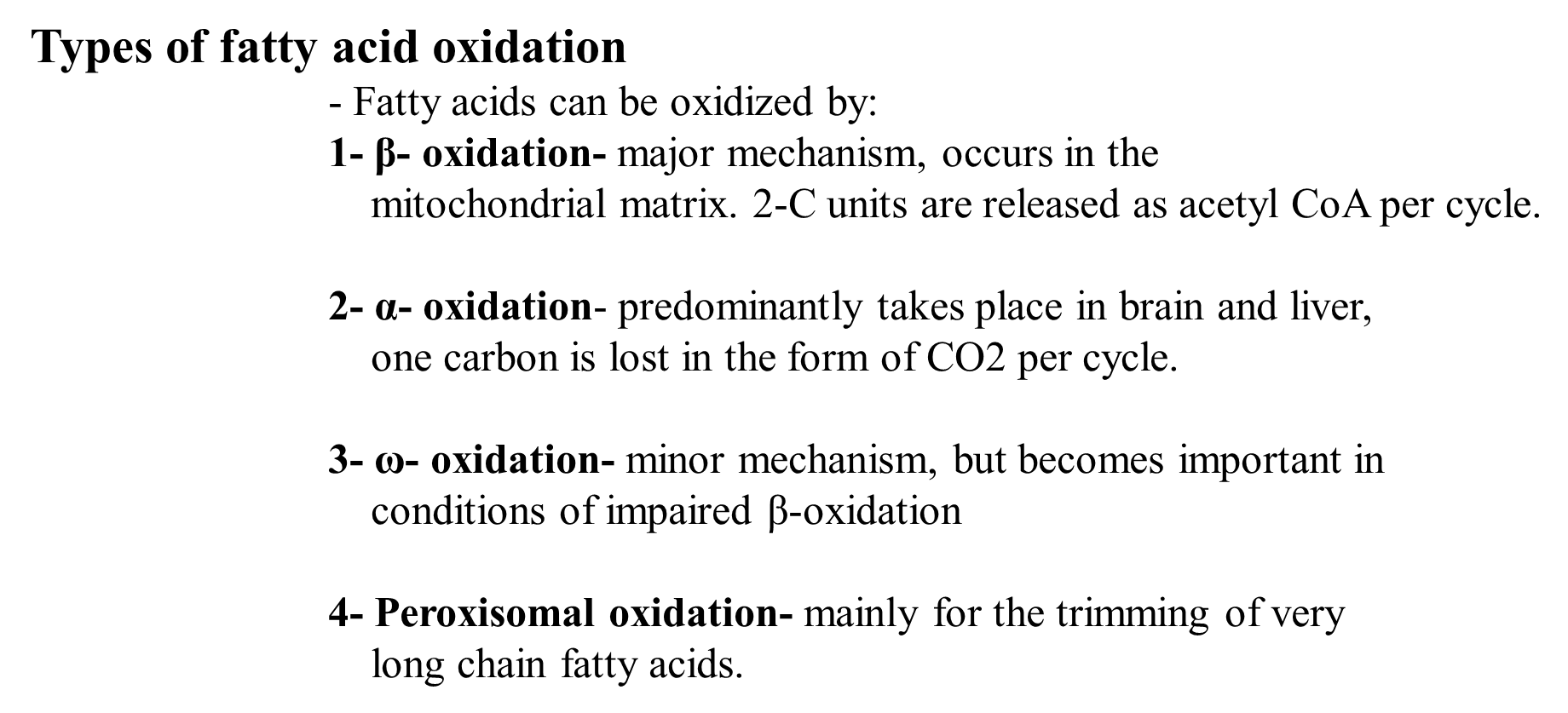 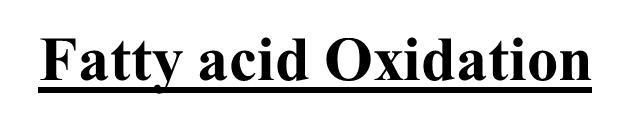 Oxidation of fatty acids occurs in the mitochondria. 
-The CoA derivatives of long chain F.A. can not penetrate        the inner mitochondrial membrane (short chain F.A.s &          their  acyl CoA can penetrate).    
- The transport of fatty acyl-CoA into the mitochondria is         accomplished via an acyl – carnitine intermediate
thiokinase
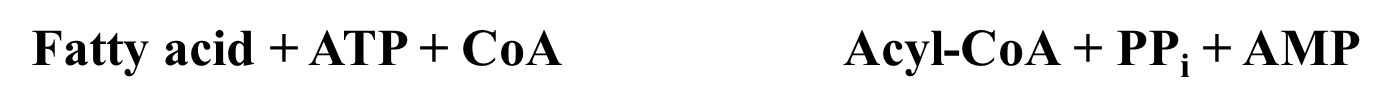 - Fatty acids results from TAG hydrolysis in adipose tissue   are taken up by most tissues and must be activated in the        cytoplasm before being oxidized in the mitochondria.
- Activation is catalyzed by fatty acyl-CoA synthetase or    (thiokinase).
Long chain F.A.s transport
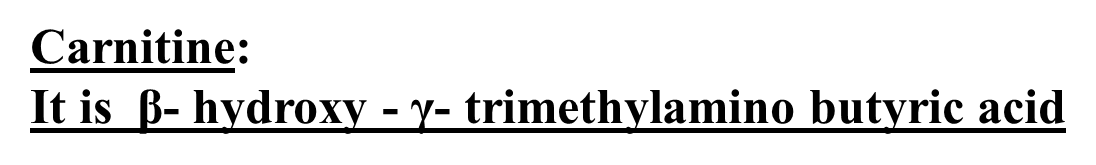 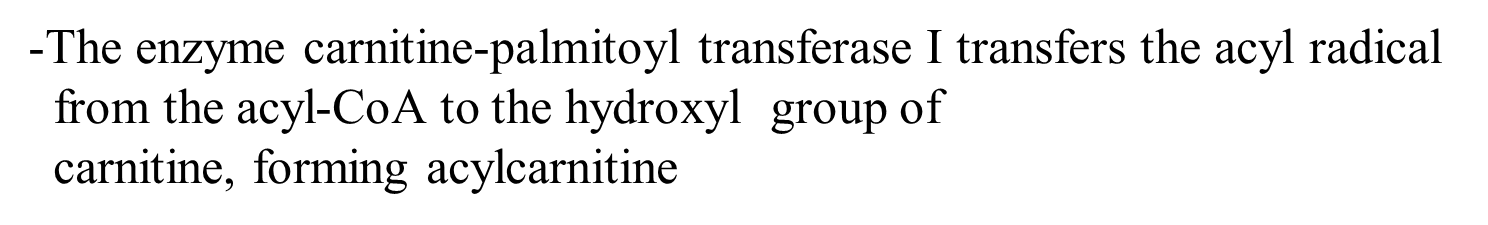 Carnitine Shuttle
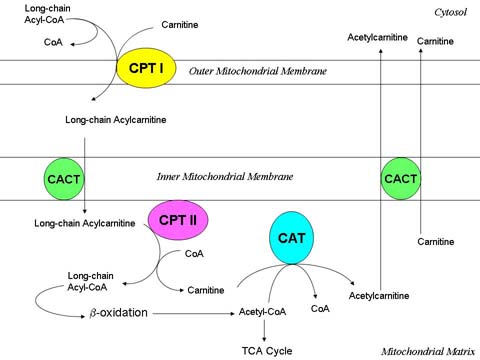 It can cross the inner mitochondrial membrane in exchange with carnitine.
 Acyl carnitine transported to 
  the inner mitochondrial membrane 
  is accomplished by carnitine  acyl-carnitine translocase.
 In mitochondria carnitine is 
  regenerated by carnitine palmitoyl 
  transferase II enzyme, and the 
  active acyl CoA is now ready for 
  oxidation and energy production.
β –Oxidation
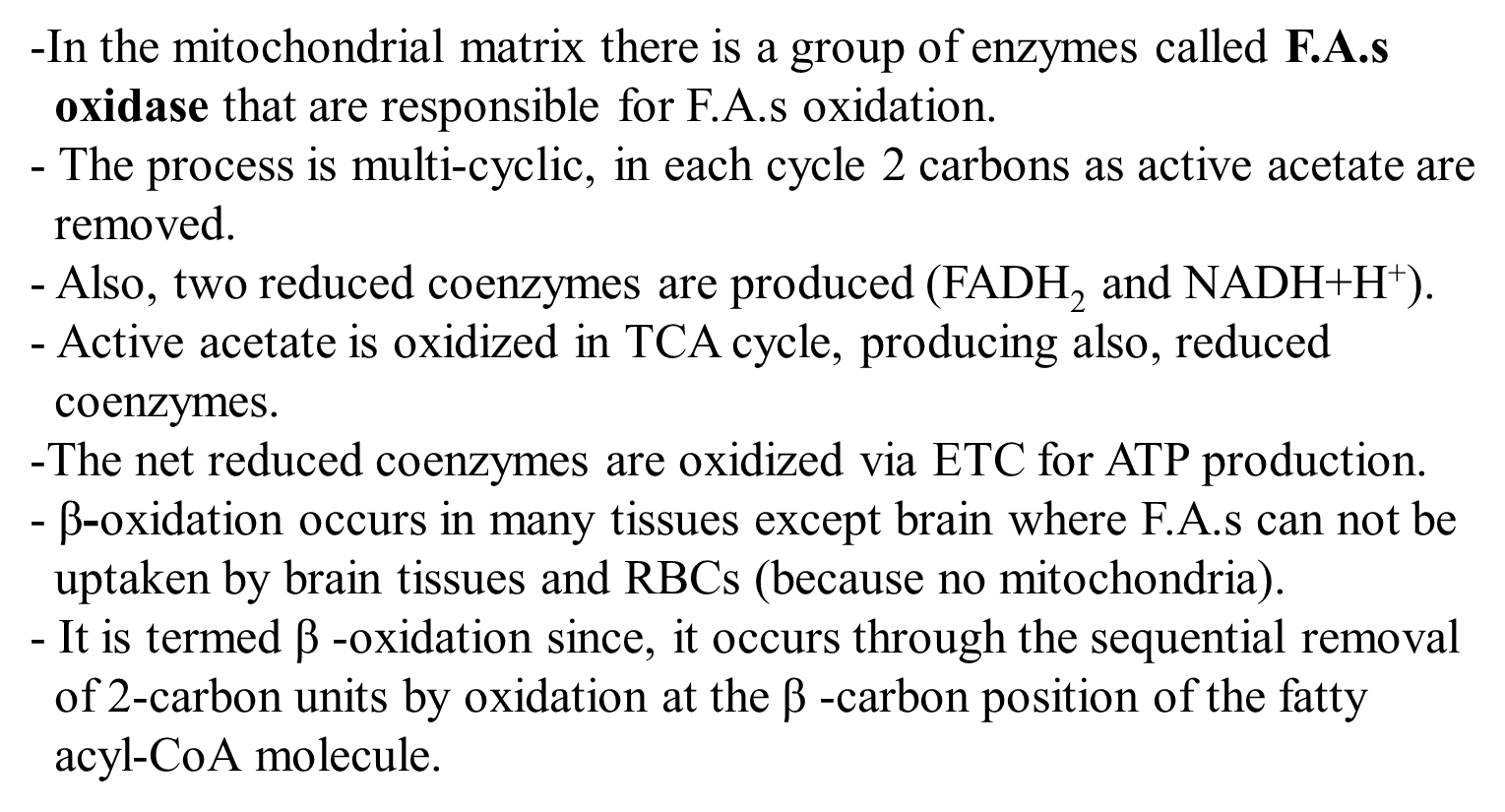 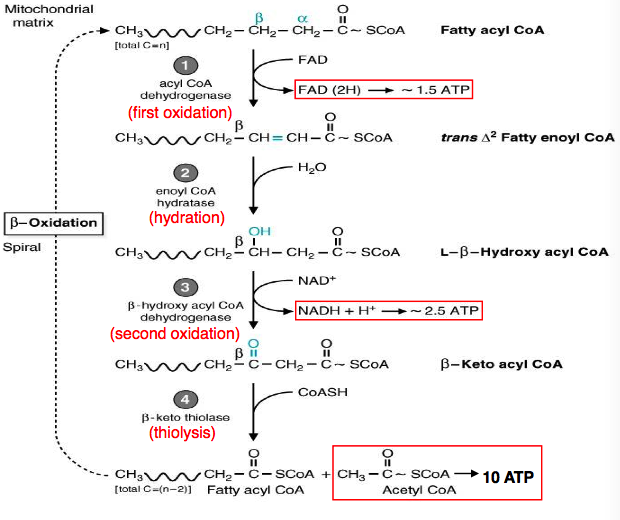 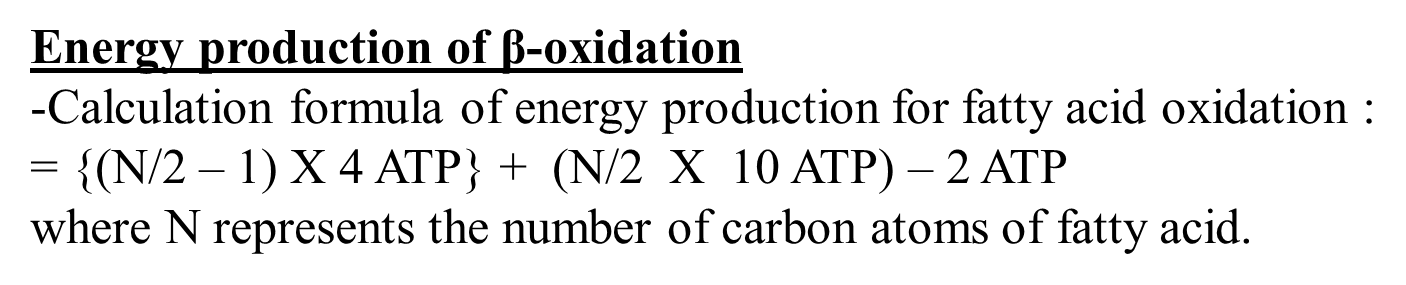 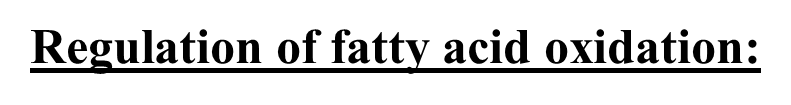 Through energy production: ↑ATP → inhibit ETC → inhibit β-oxidation.
Importance of β-oxidation:
1- Energy production.
2- Production of acetyl CoA which enters in many pathways
3- Ketone body formation : Acetoacetyl CoA is the last 4 carbon atoms in the course of β-oxidation, it may be converted into acetoacetate; one of ketone bodies.
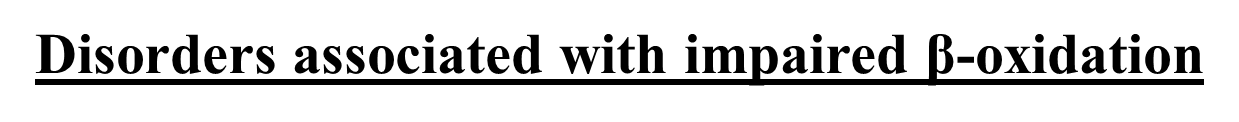 1- Carnitine deficiency:  It leads to accumulation of toxic amounts of   
    free fatty acids and branched-chain acyl groups
- It occurs in patients with: 
1- liver disease.                                                 
2- malnutrition.
3- In those with increased requirement of carnitine as sever infection and   
    burns.
4- During hemodialysis which removes carnitine from blood.
Symptoms include muscle cramps during exercise, severe weakness 
  
 Muscle weakness related to importance of fatty acids as long term 
  energy source
- Hypoglycemia and hypo ketosis are common findings
 Diet containing medium chain fatty acids is recommended since they 
  do not require carnitine shuttle to enter mitochondria.
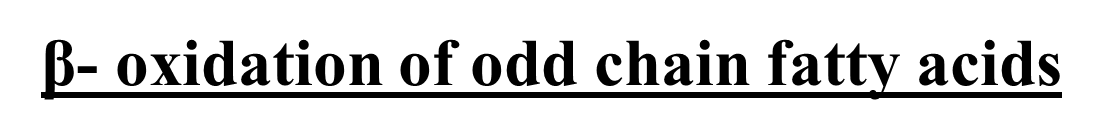 Fatty acids with an odd number of carbon atoms are oxidized by the 
  pathway of β-oxidation, producing acetyl-CoA, until a three-carbon 
  (propionyl - CoA) residue remains. 
This compound is converted to Succinyl-CoA, a constituent of the citric acid cycle
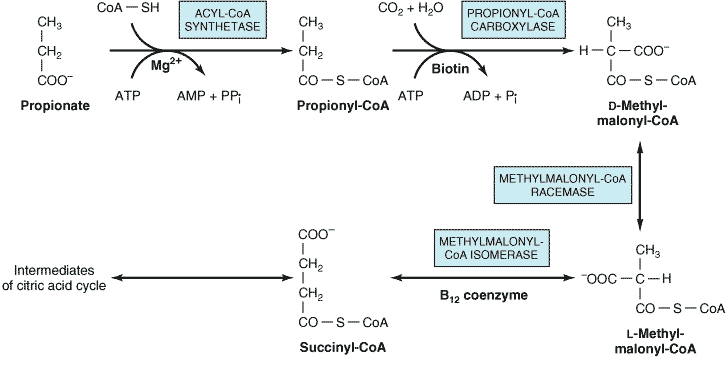 The propionyl residue from an odd-chain fatty acid is the only part of a 
  fatty acid that is glucogenic.
α -Oxidation
Takes place in the microsomes of  brain and liver
Involves decarboxylation process for the removal of single carbon atom at one time with the resultant production of an odd chain fatty acid that can be subsequently oxidized by beta oxidation for energy production. 
- It is strictly an aerobic process. 
 No prior activation of the fatty acid  is required. 
The process involves hydroxylation of the α-carbon with a specific α-hydroxylase that requires Fe++ and vitamin C/FH4 as   cofactors.
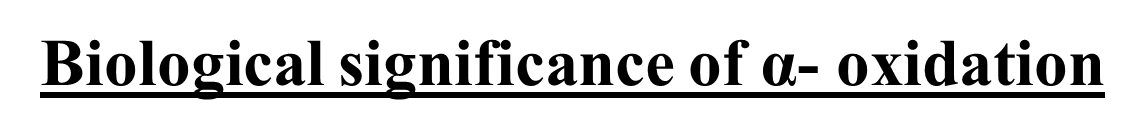 α- Oxidation is most suited for the oxidation of phytanic acid, produced 
  from dietary phytol, a constituent of chlorophyll of plants. 
- Phytanic acid is a significant constituent of milk lipids and animal fats. 
 Normally it is metabolized by an initial α- hydroxylation followed by 
  dehydrogenation and decarboxylation.
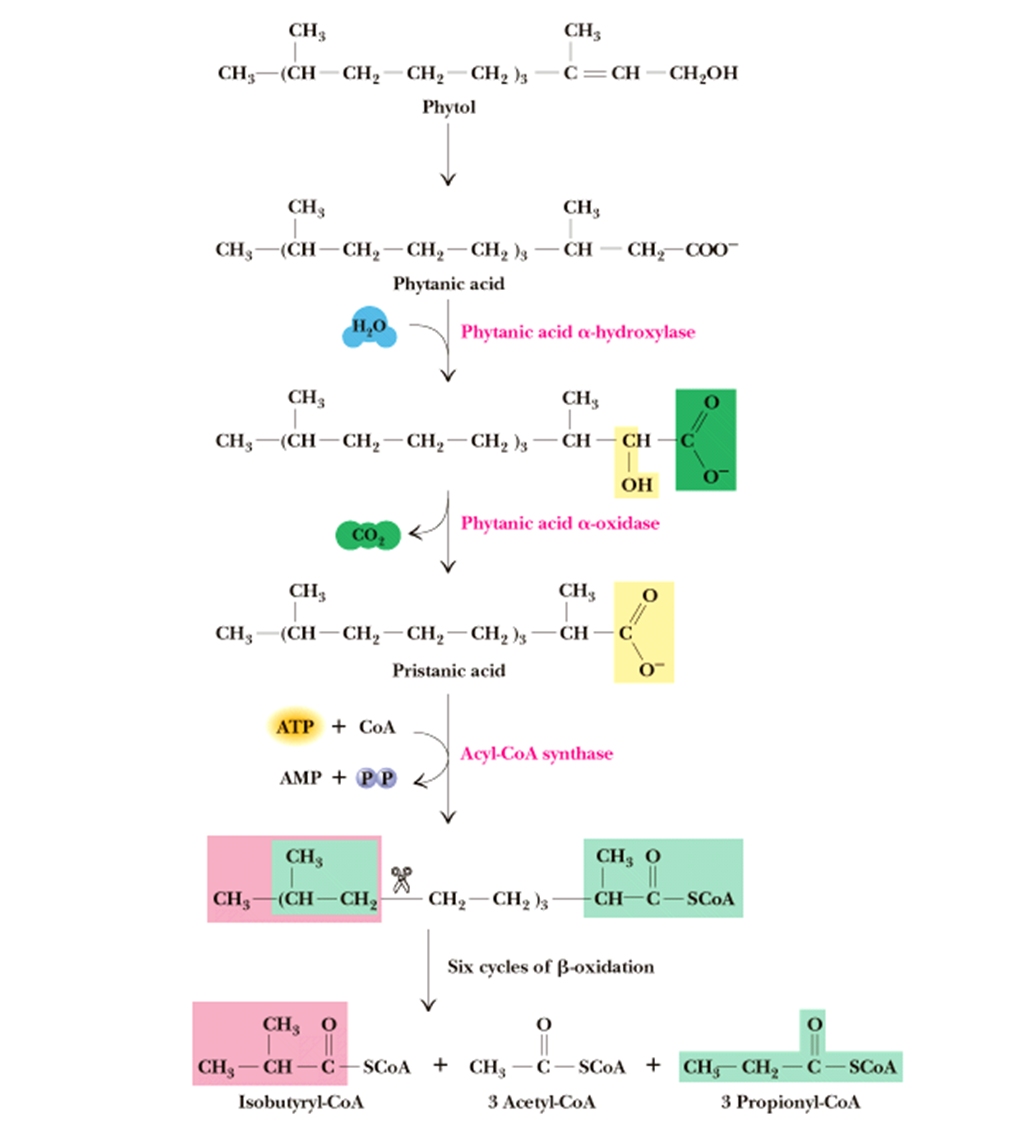 α-oxidation can not occur initially because of the presence of 3- methyl 
  groups, but it can proceed after decarboxylation. 
The whole reaction produces three molecules of propionyl CoA, three 
  molecules of Acetyl co A, and one molecule of iso butyryl Co A .
Phytanic acid is oxidized by phytanic acid α oxidase (α- hydroxylase enzyme) to yield CO2 and odd chain fatty acid
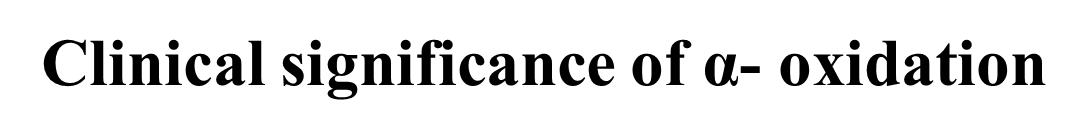 Refsum's disease (RD)-is a neurocutaneous syndrome that is 
  characterized biochemically by the accumulation of phytanic acid in 
  plasma and tissues. 
 Patients with Refsum's disease are unable to degrade phytanic acid 
  because of a deficient activity of phytanic acid oxidase enzyme 
  catalyzing the first step of phytanic acid α-oxidation.
 Peripheral polyneuropathy, cerebellar ataxia, retinitis pigmentosa,  and  Ichthyosis (rough, dry and scaly skin) are the major clinical components.
Zellweger's (cerebrohepatorenal) syndrome:  Due to rare inherited  
  absence of peroxisomes in all tissues.  
They accumulate C26-C38 polynoic acids in brain tissue owing to 
  inability to oxidize long-chain fatty acids in peroxisomes.
ω  -Oxidation
 Involves hydroxylation and occurs in the endoplasmic reticulum of 
  many tissues. 
 Hydroxylation takes place on the methyl carbon at the other end of 
  the molecule from the carboxyl group or on the carbon next to the 
  methyl end.
 It uses the “mixed function oxidase” type of reaction requiring 
  Cytochrome P450, O2 and NADPH, as well as the necessary 
  enzymes.
 Hydroxy fatty acids can be further oxidized to a dicarboxylic acid via 
  sequential reactions of Alcohol dehydrogenase and aldehyde 
  dehydrogenases. 
- The process occurs primarily with medium chain fatty acids.
Dicarboxylic acids so formed can undergo β- oxidation to produce 
  shorter chain dicarboxylic acids such as adipic acids (C6) and succinic 
  acid (C4).
 The microsomal (endoplasmic reticulum, ER) pathway of fatty acid ω-
   oxidation represents a minor pathway of overall fatty acid oxidation.
 However, in certain pathophysiological states, such as diabetes,  
  chronic alcohol consumption, and starvation, the ω-oxidation 
  pathway may provide an effective means for the elimination of toxic 
  levels of free fatty acids.
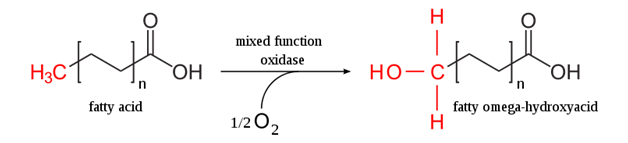 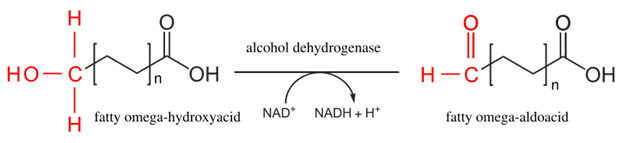 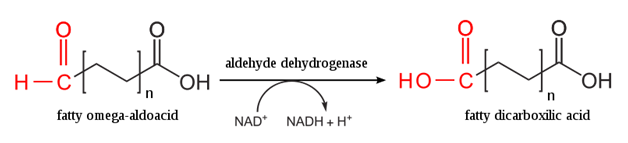 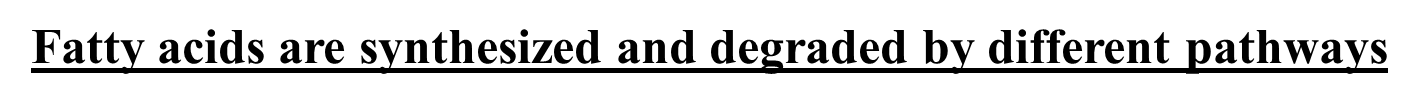 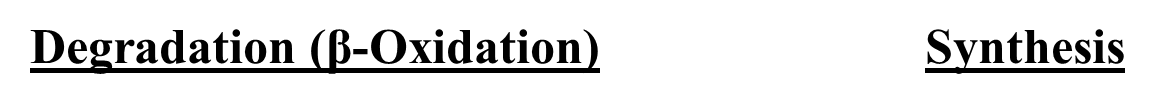 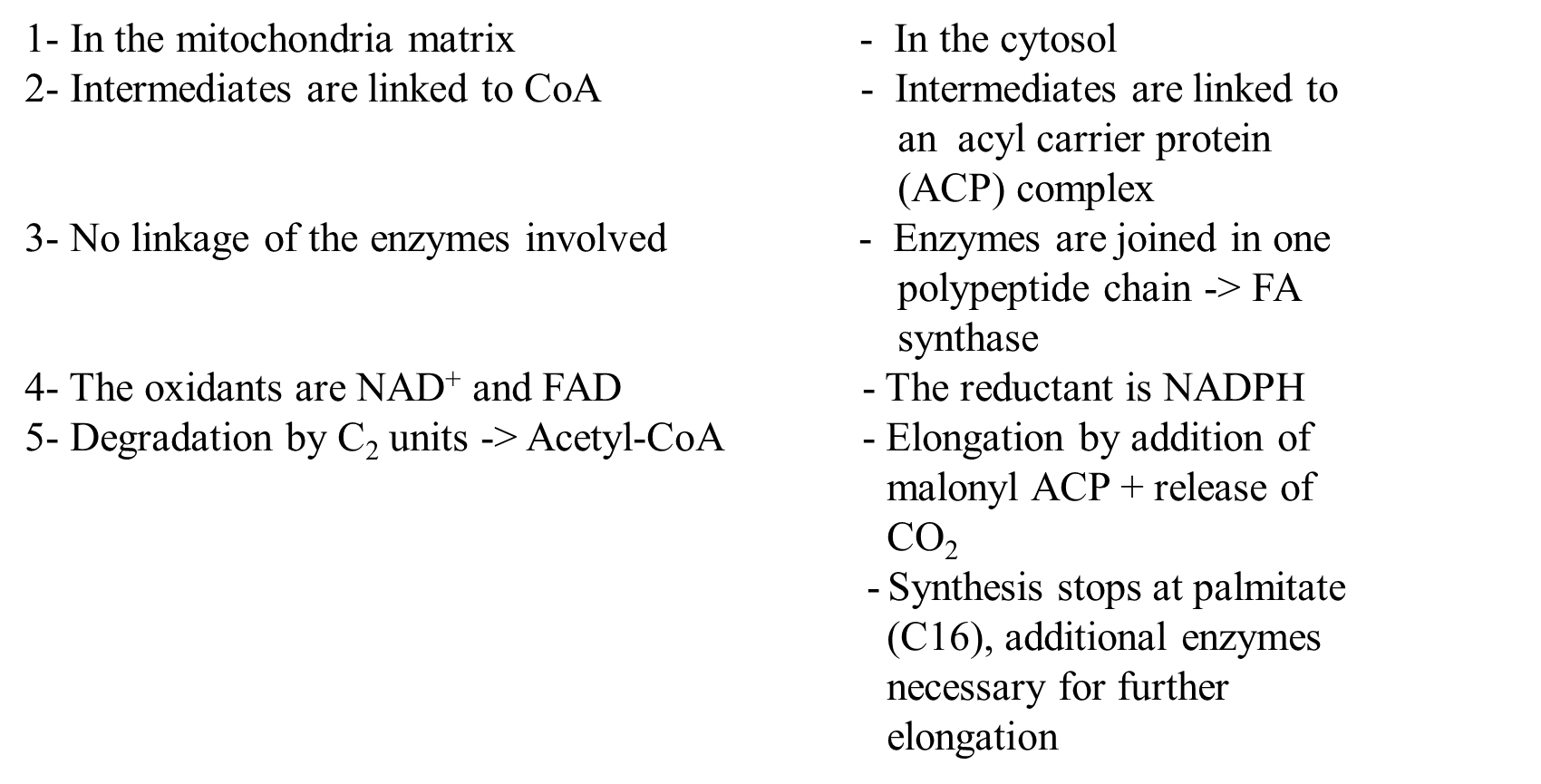